CHE 112 Spring 2021
Lecture 16e – Corrosion and Electrolysis
Overview/Topics
Terminology
Corrosion/Rust
Cathodic protection
Sacrificial anodes
Electrolysis
Skills to Master
HW 16e
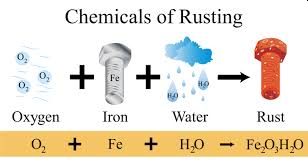 Read
OER 16.6-16.7
Fe
Corrosion
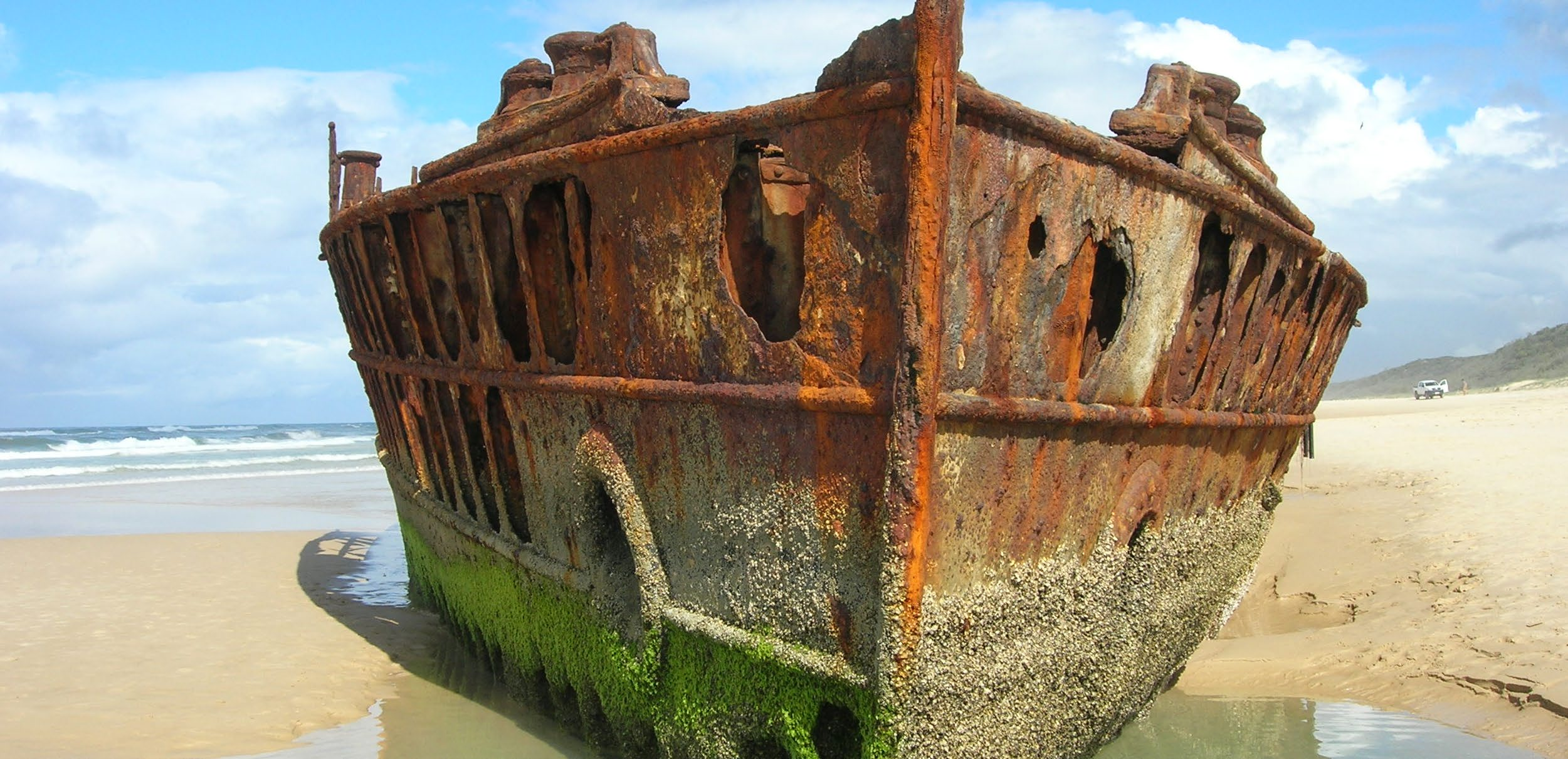 Degradation of metals by a naturally occurring electrochemical process
Rust, Tarnish, Patina etc.
Costs $500 billion a year!
20% of Fe production used to replace rusted parts
The more reactive a metal the faster it corrodes.  Ex: Na
Normally forms an oxide layer
Ag
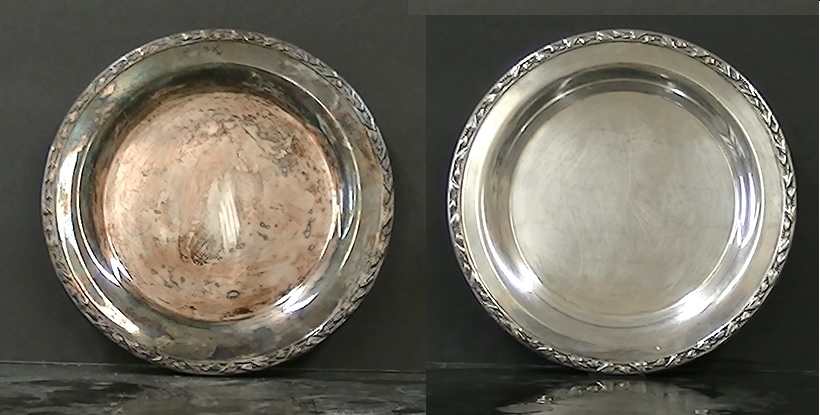 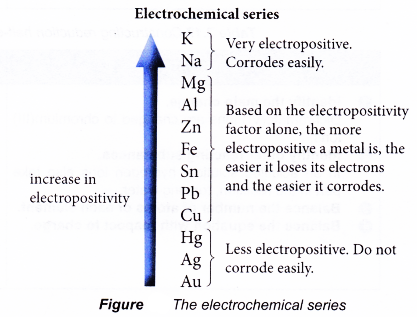 Cu
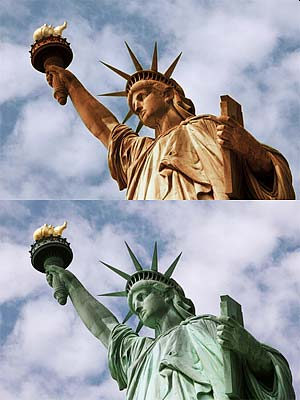 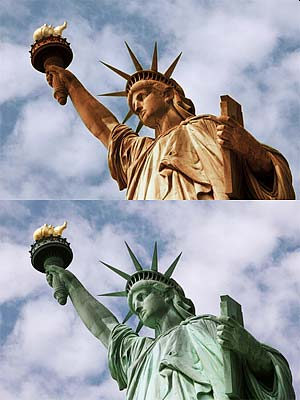 Rust - Fe
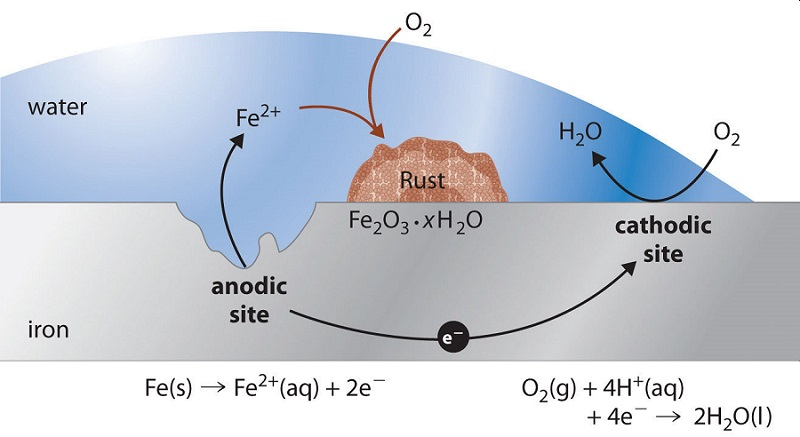 Anode loses mass
Cathode gains mass
Combination of reactions
No protective layer formed
Speeds up if:  
Aqueous (wet)
acidic solution
salts NaCl etc
Temperature
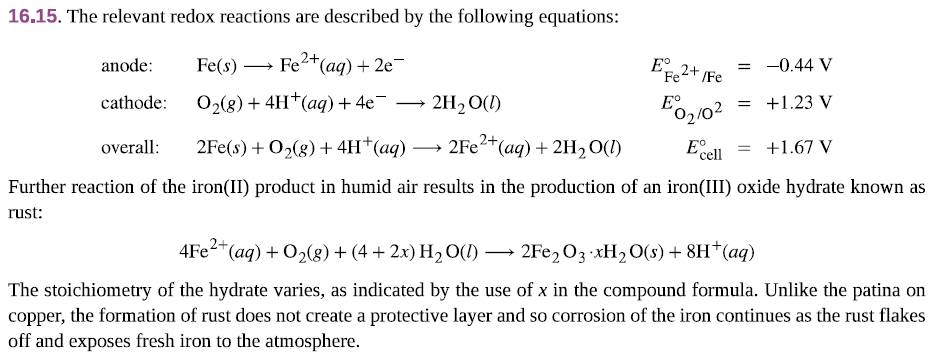 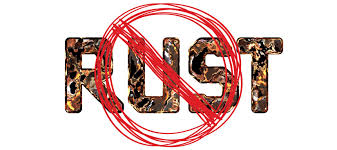 Corrosion Prevention
Protective Layers
Formation of alloys
Galvanization
Cathodic Protection
Sacrificial Anodes
https://oceanfootprint.co.uk/rust-prevention-101-nyalic-the-guide/
Protective Layers
Prevent contact between metal and O2
Paint, Oil, Plastic, Grease, Tin (Sn cans)
Electroplating Cr (Chrome plating)
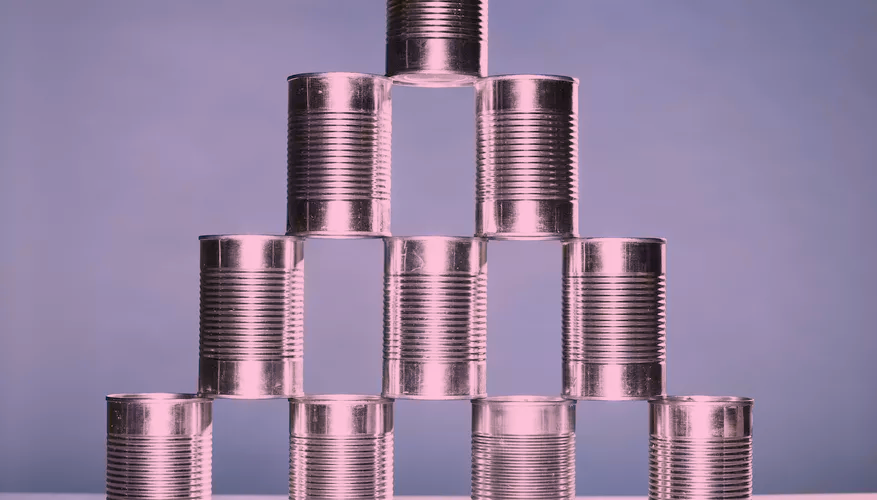 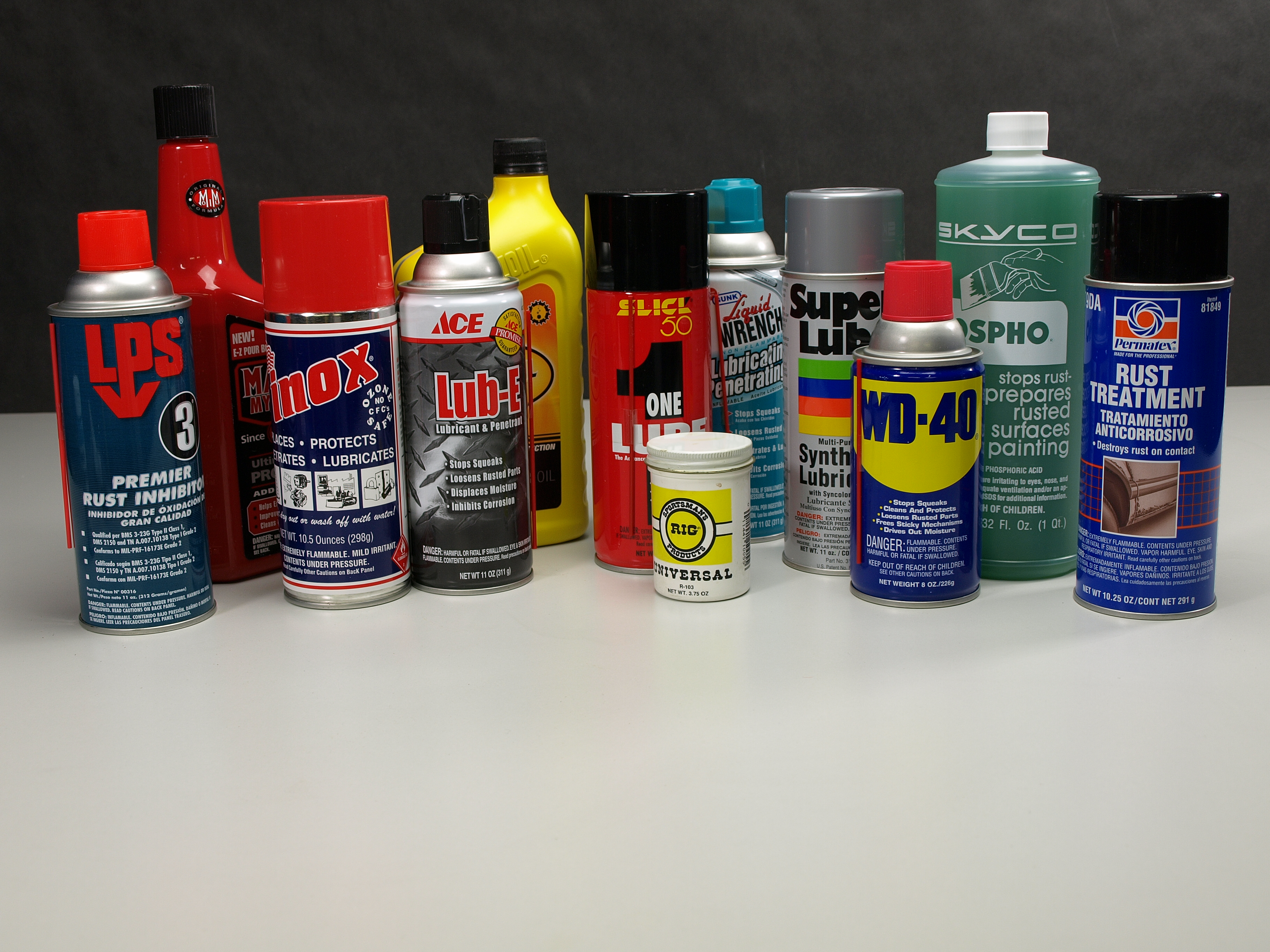 https://sciencing.com/tin-cans-made-5344942.html
Galvanization
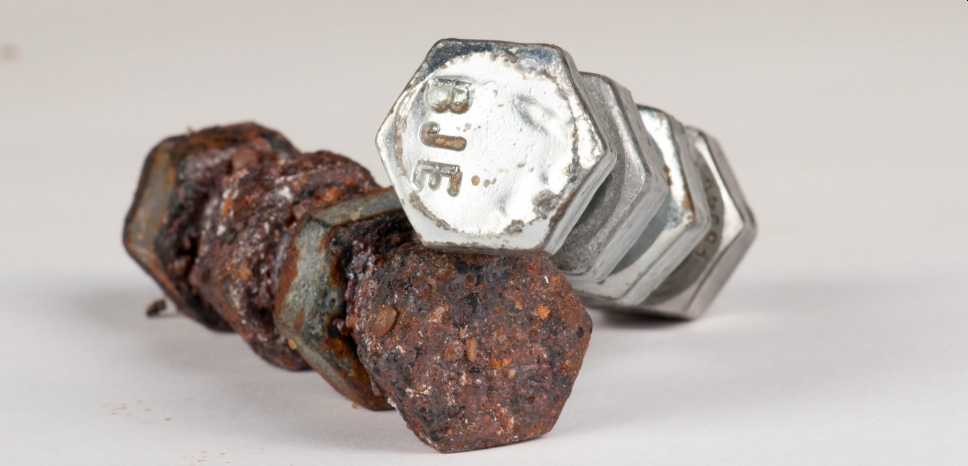 Layer of more readily oxidized metal
Oxidizes first, forms protective layer
Ex: Zn reacts to form ZnO or Al forms Al2O3
Two types of protection
Oxidized first, Protective Layer
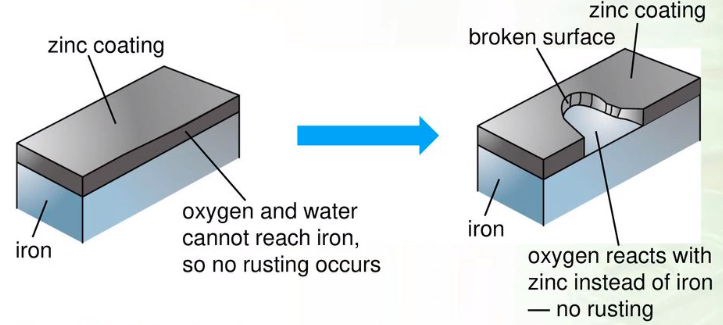 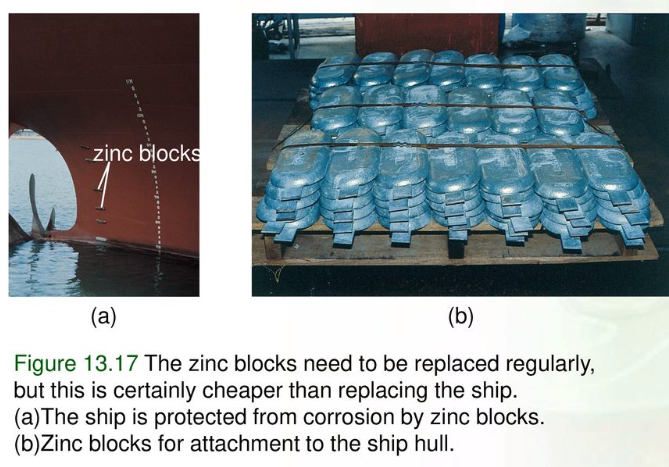 Cathodic Protection
Cathodic protection (CP) is a technique used to control the corrosion of a metal surface by making it the cathodic side of an electrochemical cell. The simplest method to apply CP is by connecting the metal to be protected with another more easily corroded metal to act as the anode of the electrochemical cell
Sacrificial Anode
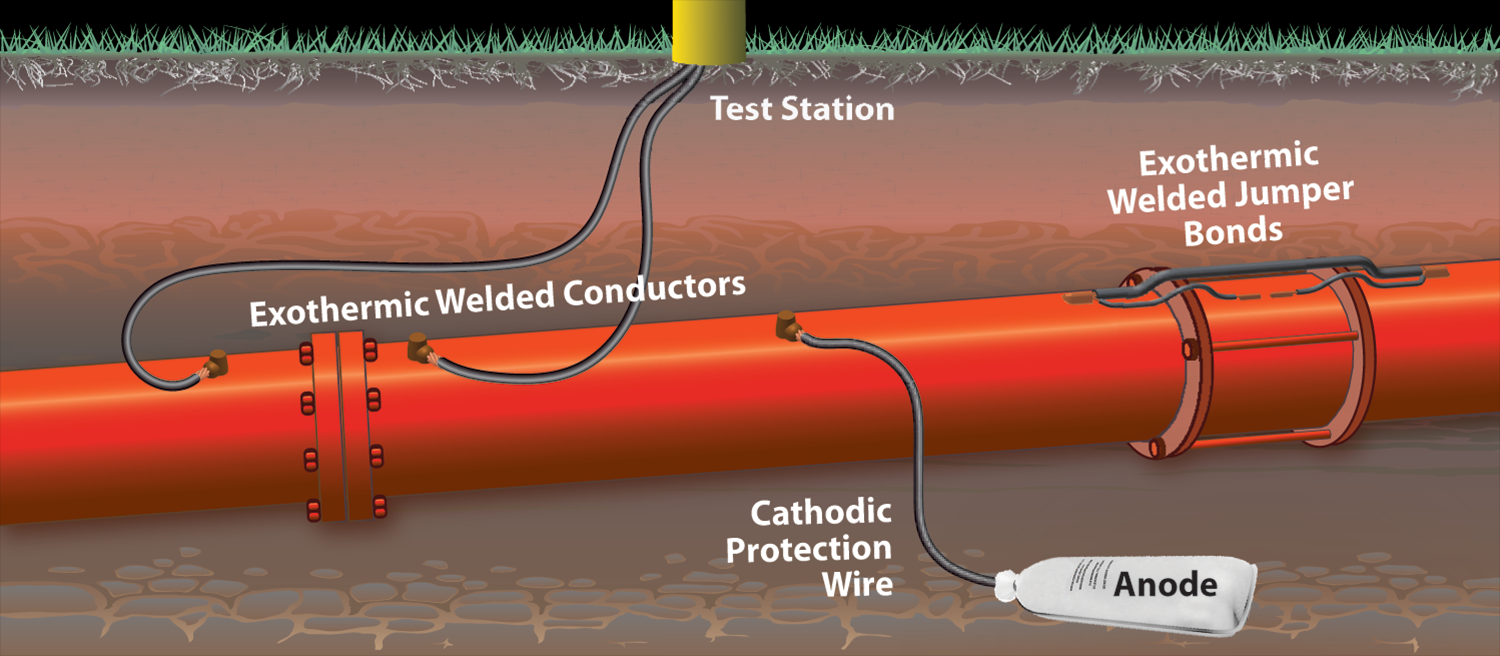 Connect Iron to a more reactive metal to supply e- instead of Fe
Commonly Zn – ships (right) or Mg – pipe (book)
“Sacrificial” because used up.
Cheaper to replace sacrificial anode than iron in ships/pipes
Example
Fe (s) → Fe+2 (aq) + 2 e-
Anode:
Replace Fe with more active metal
i.e. easier to oxidize
(lower on chart)
Zn (s) → Zn+2 (aq) + 2 e-
Mg (s) → Mg+2 (aq) + 2 e-
Zn or Mg is the new anode, therefore Fe would act as an cathode and not lose electrons
http://www.dynamicscience.com.au/tester/solutions1/chemistry/corrosion/rustpreventionsacanode.htm
https://www.metallurgyfordummies.com/how-cathodic-protection-works.html
Cathodic Protection
Connect to battery or other source to supply e- instead of the Fe
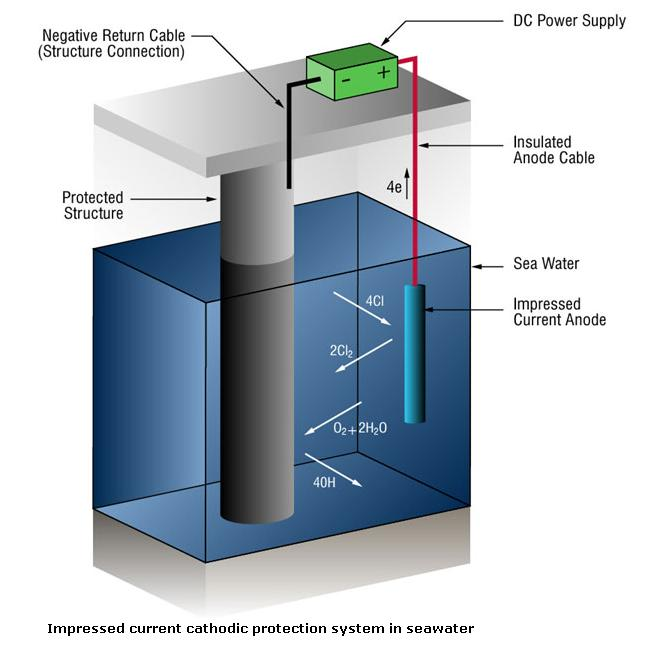 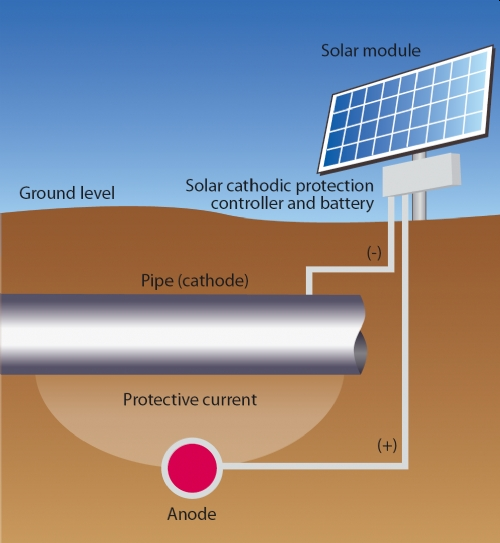 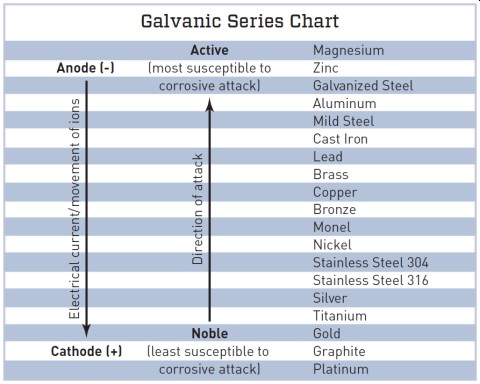 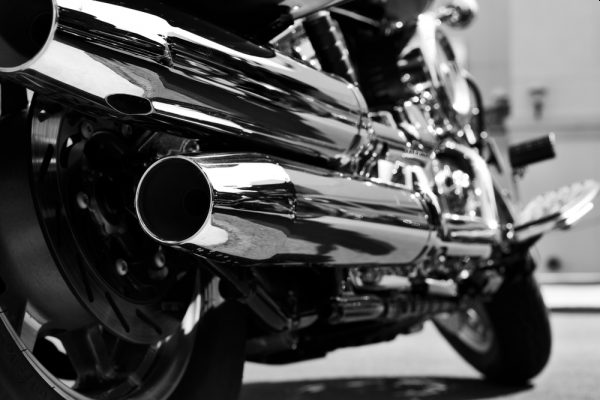 Alloys
Alloy Fe with other metals that oxidize easier to form protective layers
Stainless steel
Chrome plating Cr2O3 (s)
Expensive
https://www.engineeringclicks.com/chrome-plating/
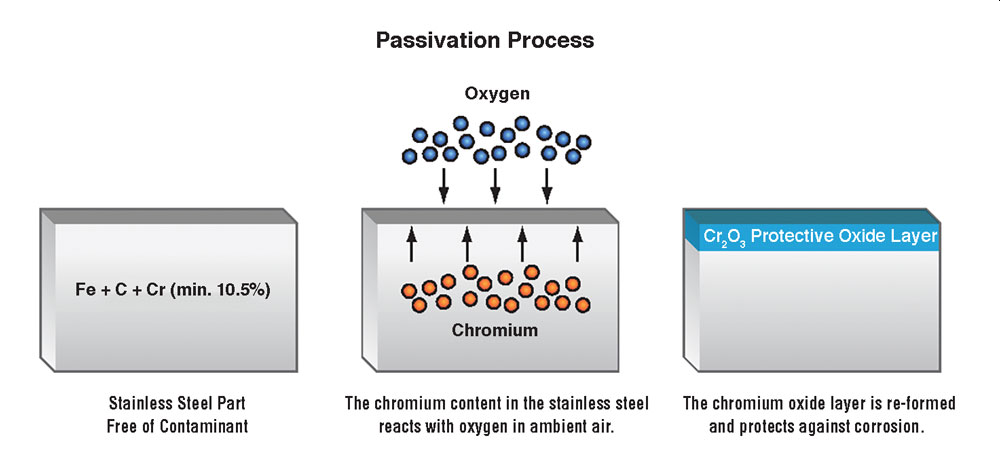 Ag
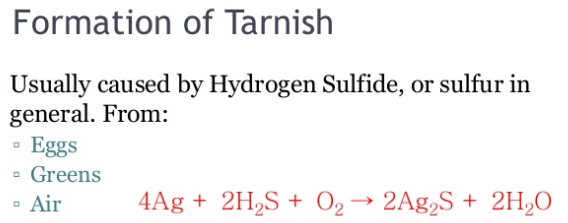 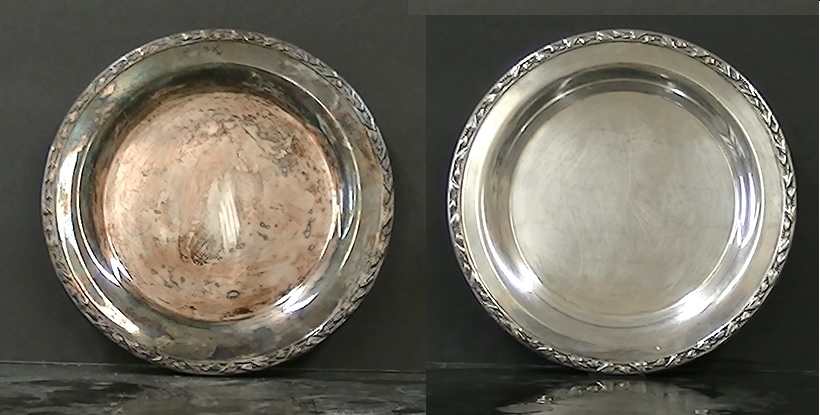 Which E is oxidized?  
Which E is reduced?
Try it:
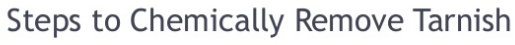 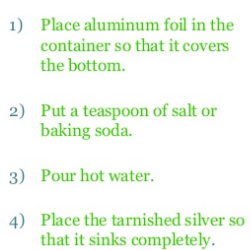 https://www.instructables.com/Polishing-Silver-Two-Fast-Effortless-Methods/
Try it:
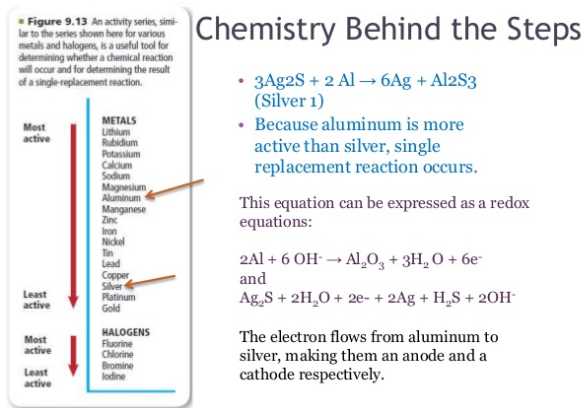 Real Life is a bit more complicated…
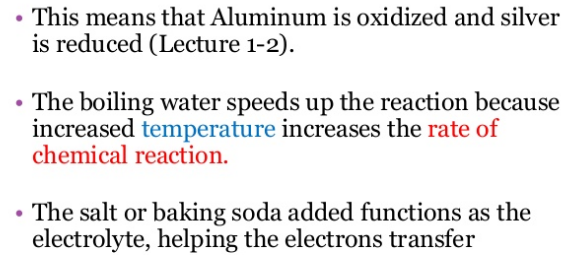 Electrolysis
“electrolytic cells”
Examples from Book:
Reverse of a galvanic cell
External source of e- to drive a redox reaction in the reverse (nonspontaneous) direction
Many important uses
Recharge batteries
Separation and Purification of metals
Production of many chemical
Electroplating of metals
Molten NaCl to produce Na (s) + Cl2 (g)
Water to produce H2 and O2 gas
Aqueous NaCl to produce NaOH and Cl2 (g)
Electroplating Ag
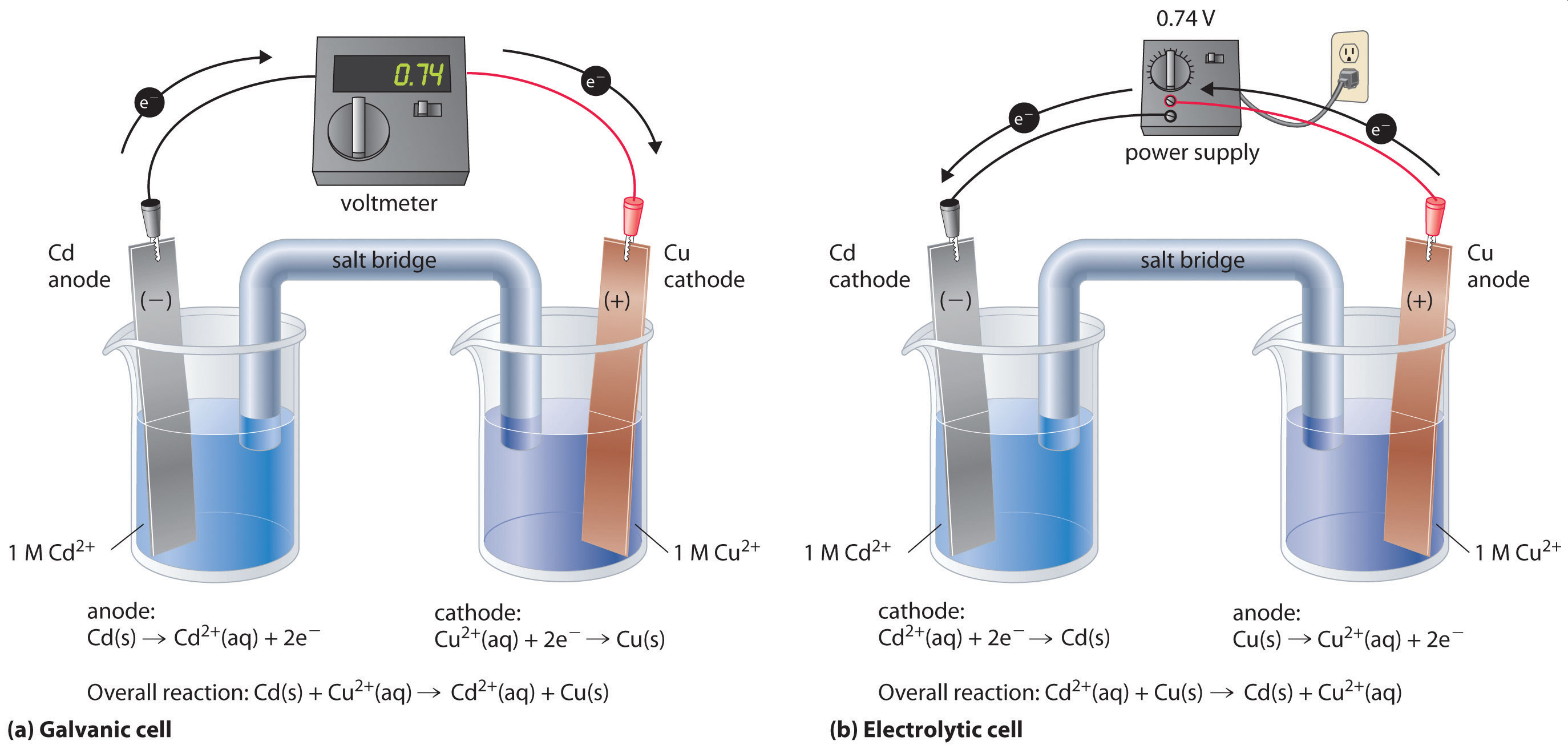 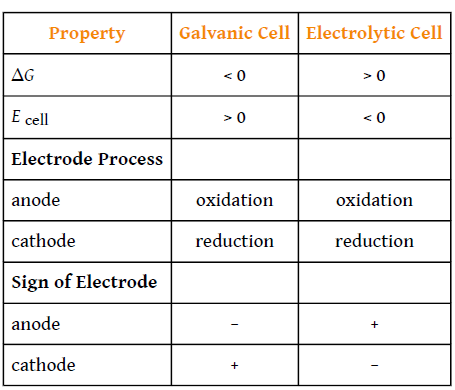 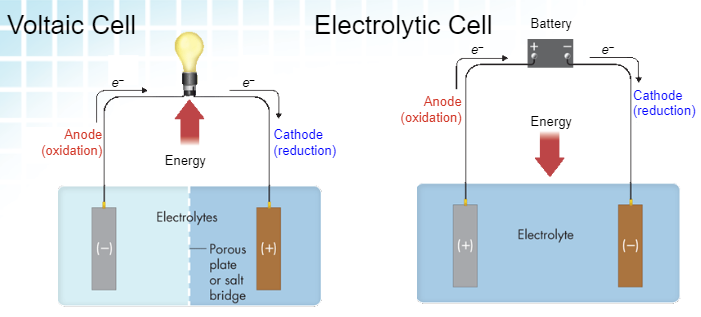 What does 0 tell us?
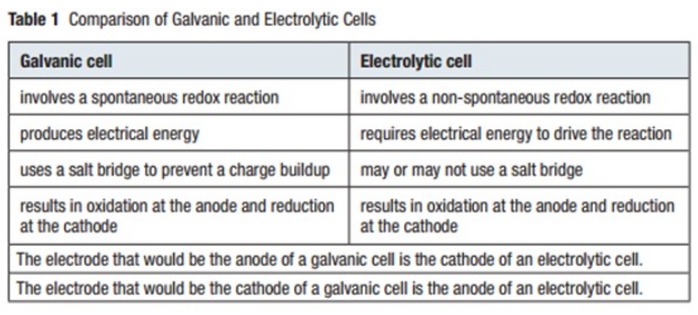 $4 billion/year industry
13 million tons Cl2
10 million tons NaOH
Applications of Electrolysis
Examples from Book (read them)
Water to produce H2 and O2
NaCl (s) to produce Na (s), Cl2
NaCl (aq) to produce H2 , Cl2 + 2 OH-
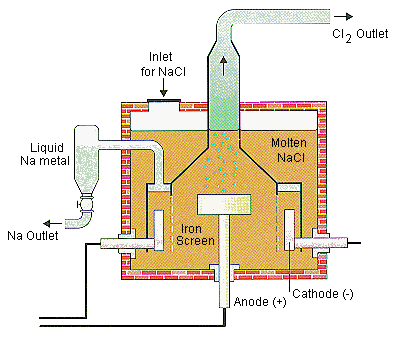 Molten NaCl (l)
https://chemed.chem.purdue.edu/genchem/topicreview/bp/ch20/faraday.php#:~:text=The%20deciding%20factor%20is%20a,water%20to%20O2%20gas.
Analyzing Electrolytic Cells
“Reverse of a battery”
Strongest OA = + value closest to zero
Strongest RA = - value closest to zero
Overvoltage
Ignore it in calculations!
Aqueous NaCl (aq)
Molten NaCl (l)
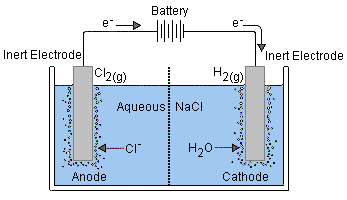 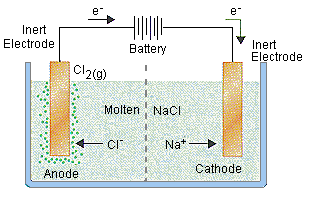 Reactions that can occur
Reactions that can occur
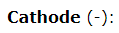 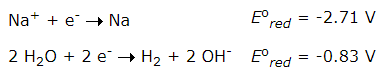 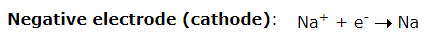 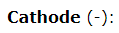 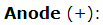 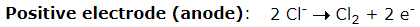 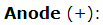 Choose reactions/write ½ reactions
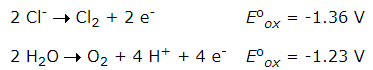 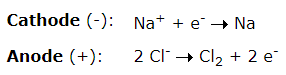 Choose reactions/write ½ reactions
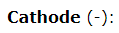 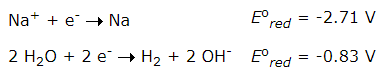 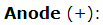 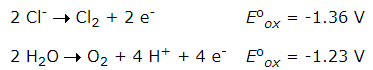 HW/Test Question – what is the difference in the Electrolytic Cells between NaCl (s) and NaCl (aq)?
Aqueous NaCl (aq)
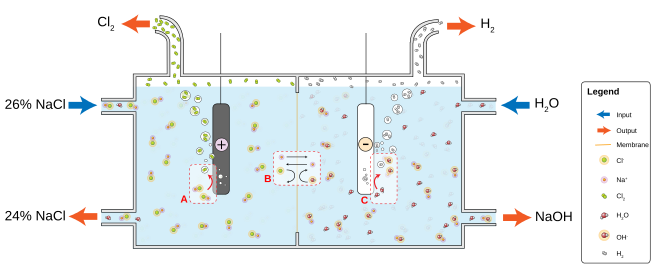 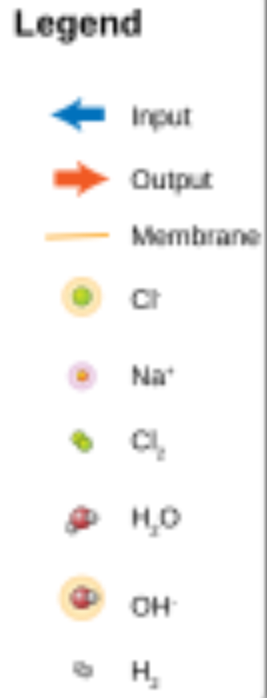 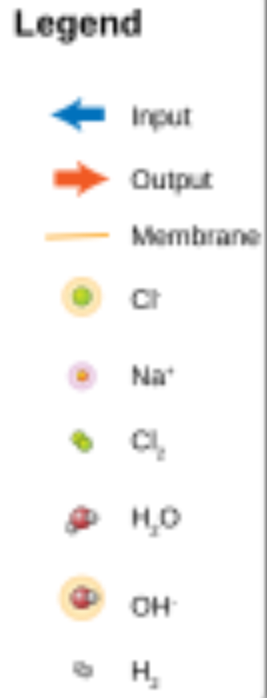 In electrolytic cell composed of aqueous KI:
Try It:
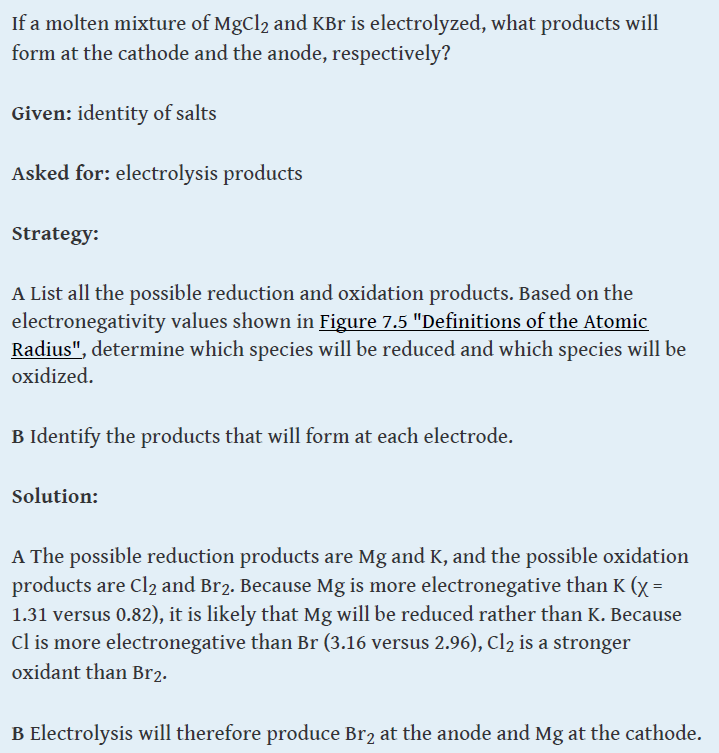 Try It:
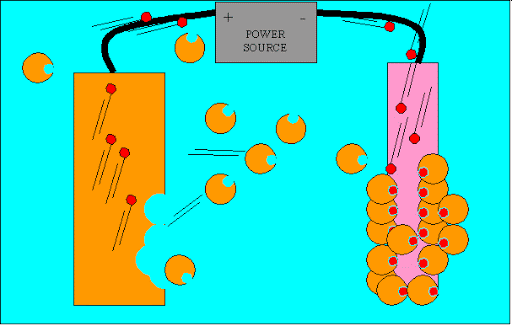 Electroplating
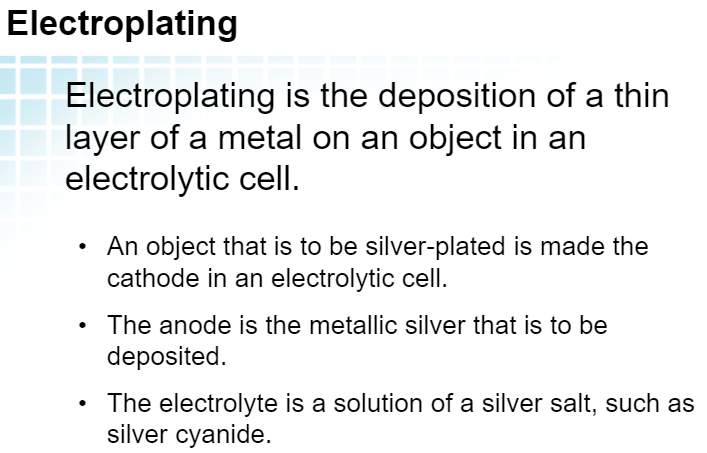 Metal A more reactive than Metal B
Metal A is lower on the chart
e-
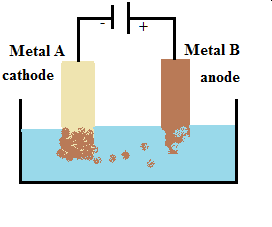 e-
B+ (aq) + e- → B (s) + e-
B (s) → B+ (aq) + e-
e-
C+
Opposites attract
Solution: Salt of metal B
Try It
Sketch an electrolytic cell for a Ni electrode and an Fe electrode
Label Cathode, Anode, +/-, battery, direction of e- flow, solution, gain/loss of mass
Write the possible reactions occurring at the anode
Write the possible reactions occurring at the cathode
Write the ½ reactions and net reaction that will occur.
Electrorefining
Similar to Electroplating but used to purify metals
Pure
Impure
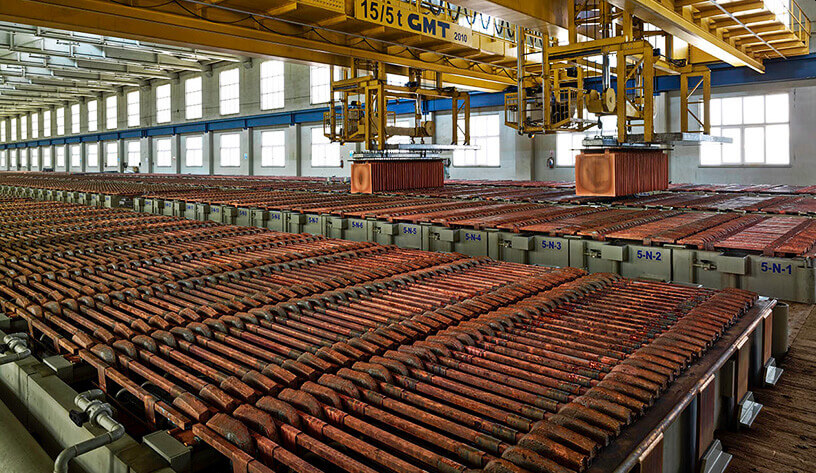 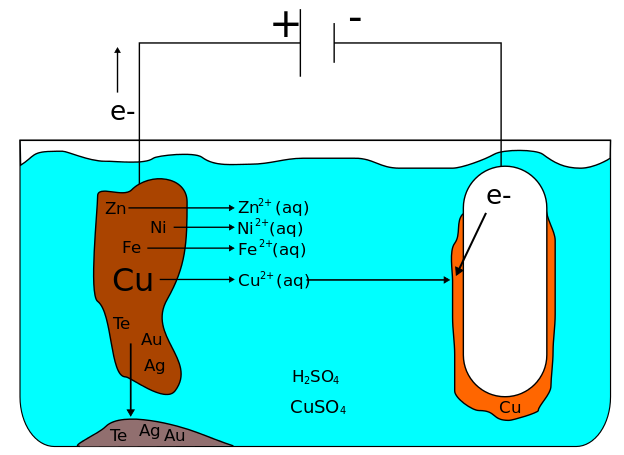 e-
Cu+
https://www.ausetute.com.au/electrorefine.html#:~:text=Electrorefining%20Copper&text=The%20electrolyte%20containing%20the%20copper,push%20them%20to%20the%20cathode.
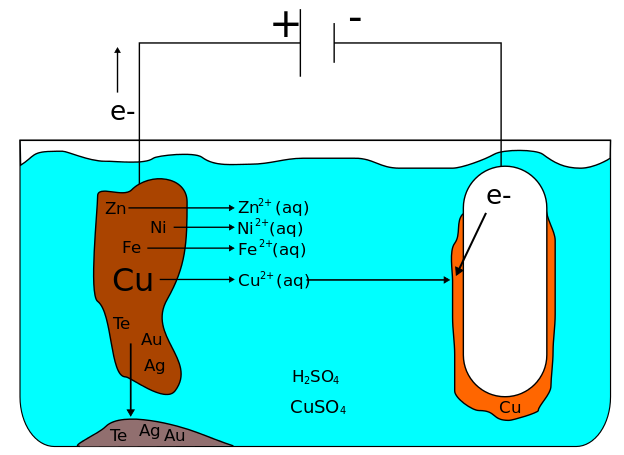 Try It
Electrolysis Math
F = Faraday Constant
       charge on 1 mole of e-
96,500 C/mol e-
96,500 J/V·mol
Current x Time
Amount of Charge
Moles e-
Moles 
R or P
g/L etc
R or P
mol/mol ratio
Current = Rate of e- flow (a)
Time = how long it flows (varies)
MW or M
Production of Al
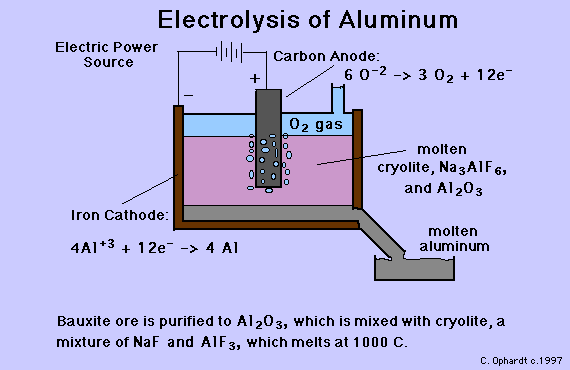 Hall-Heroult Process (1866)
Hall = 22
Heroult = 23
Low voltage (5-6 V)
High Current (250,000 A)
1 mol e- makes 9 g Al
5% of energy production in US
Recycling costs 1/70th amount
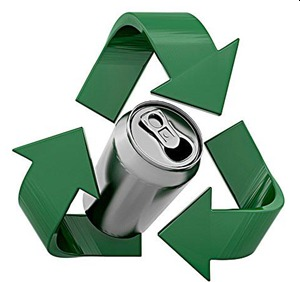 Al (mp) = 2045 °C
Cryolyte = 800-1000 °C
https://www.aluminum.org/industries/production/primary-production
Example:
How many grams of Al are produced in 1 hour by the electrolysis of AlCl3 if the applied current is 10 A?
Example:
Calculate the number of kilowatt-hours (kW·hr) required to produce 1000. kg of Al at an applied EMF of 4.50 V.
Example:
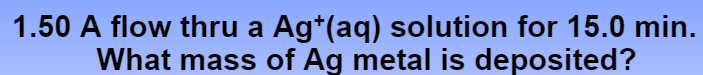 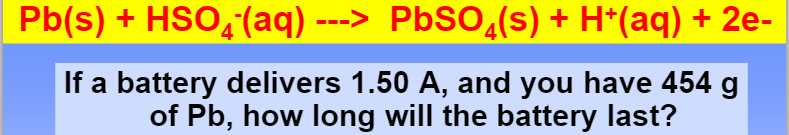 Example:
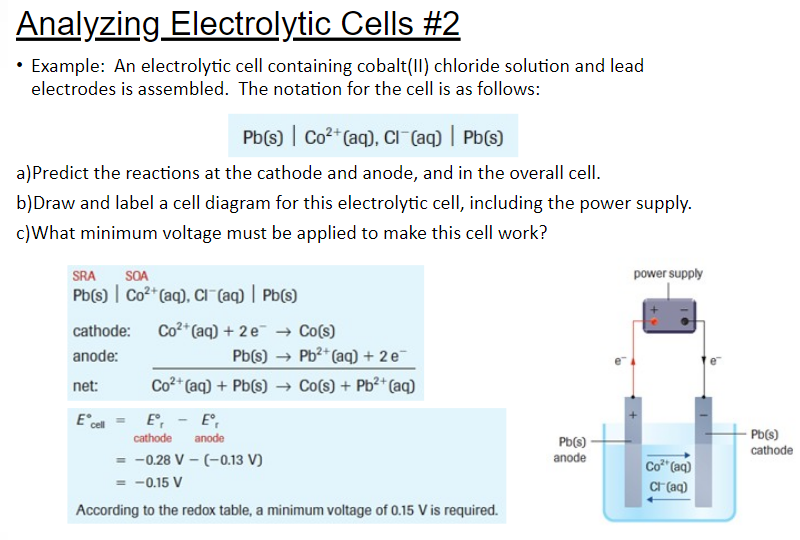 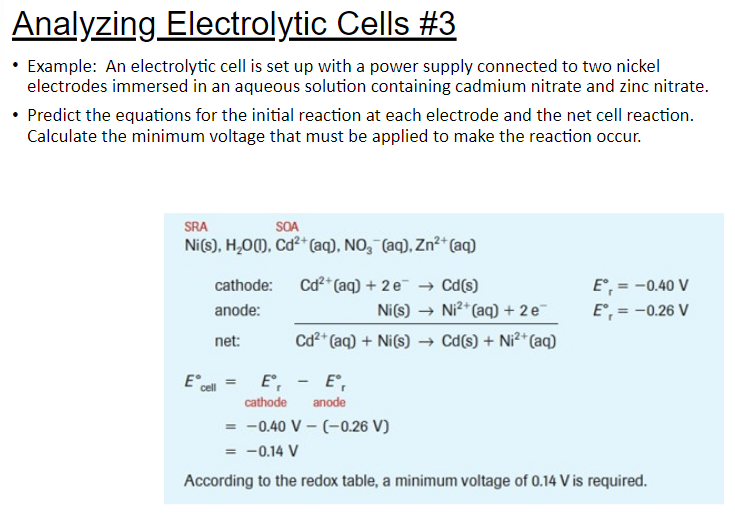 In the reaction below:
What is oxidized?
What is reduced?
Patina - Cu
Try It
Forms long lasting coating that is water resistant (useful property) Often desirable because “pretty”
Artificial methods for patina formation
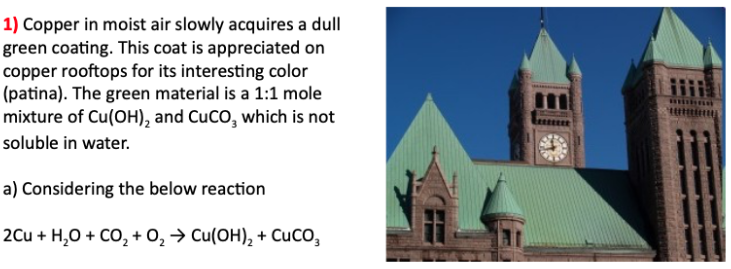 https://en.wikipedia.org/wiki/Patina
Complex Process
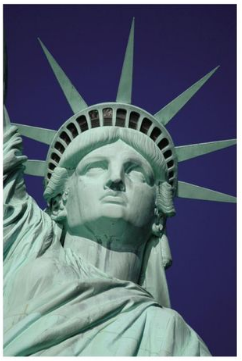 Involves lots of chemical reactions
Time/Temperature variables
Too much work for us!
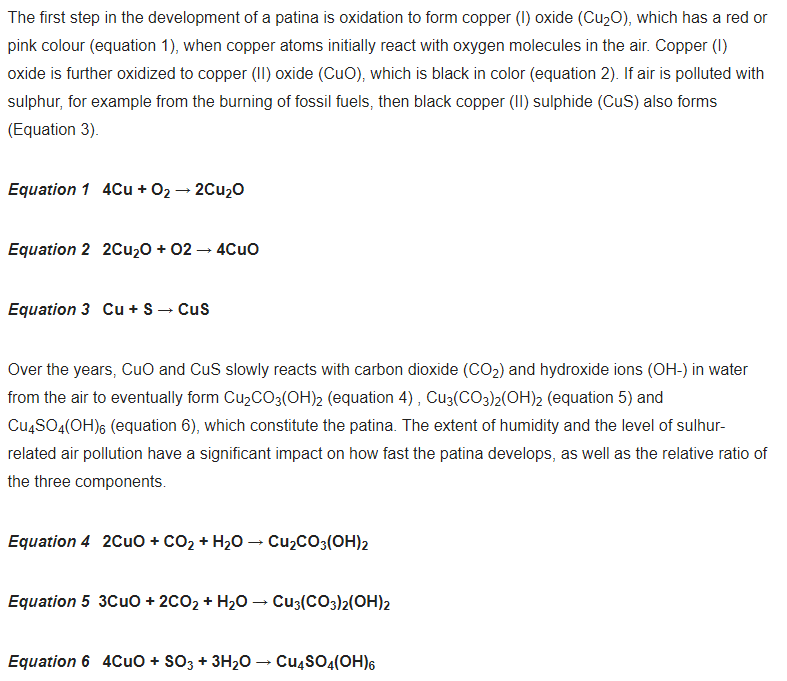 https://copperalliance.org.uk/knowledge-base/education/education-resources/copper-reactivity-patination/
Artificial Patina’s
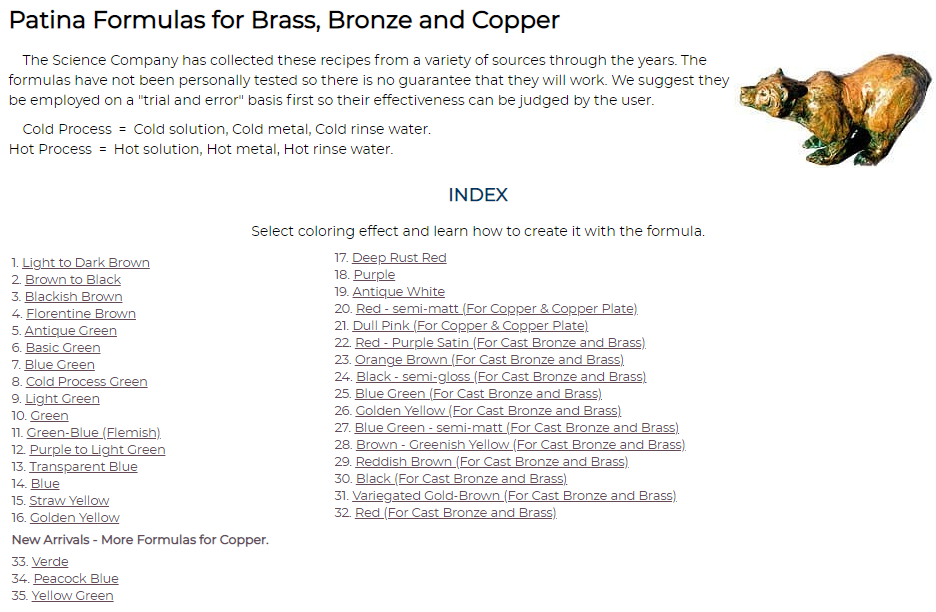 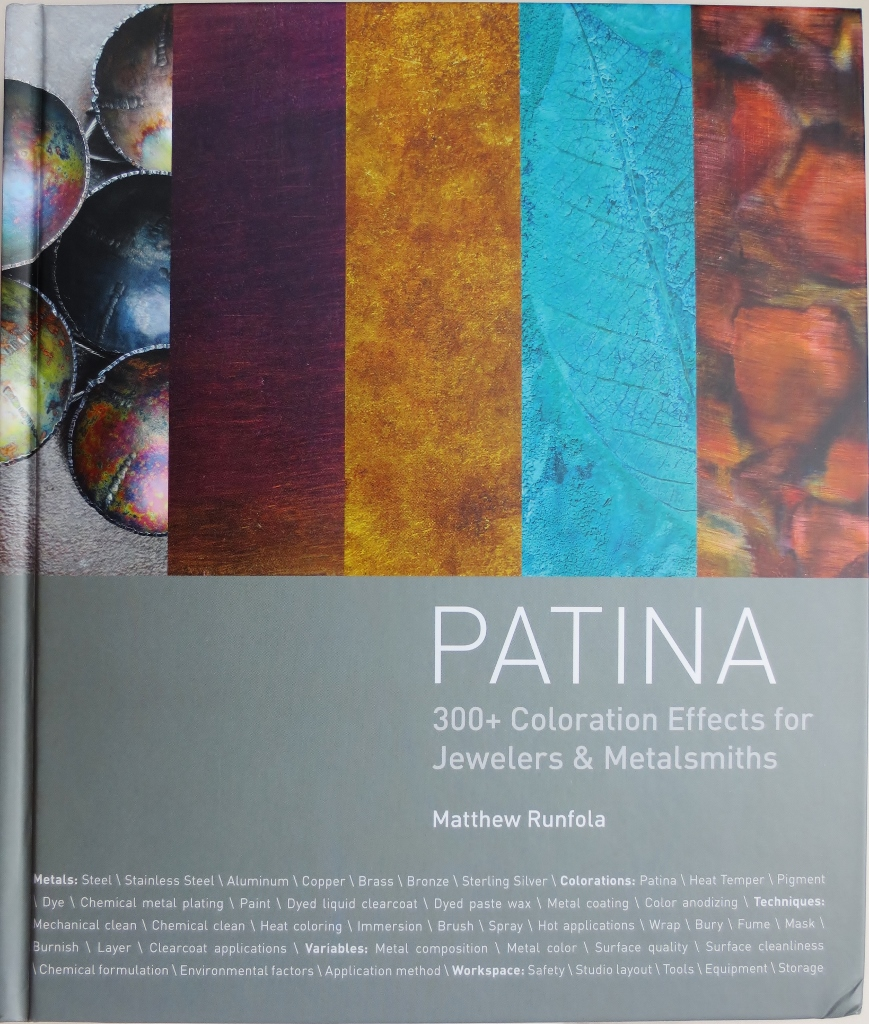 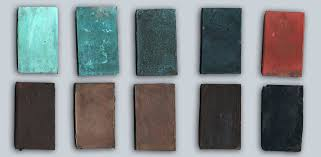 https://www.sciencecompany.com/Patina-Formulas-for-Brass-Bronze-and-Copper.aspx